La diferencial y la linealización.





Montoya.-
LA DIFERENCIAL Y LA LINEALIZACIÓN
 
Una pequeña parte de la gráfica diferenciada es casi una línea recta, llamada tangente.
Este concepto permite o sugiere la forma de estimar el cambio en las salidas que produce una función cuando los valores en la entrada varían muy poco.
El estimativo depende de la derivada e introduce el concepto de diferencial.
LA DIFERENCIAL Y LA LINEALIZACIÓN
 
Una pequeña parte de la gráfica diferenciada es casi una línea recta, llamada tangente.
Este concepto permite o sugiere la forma de estimar el cambio en las salidas que produce una función cuando los valores en la entrada varían muy poco.
El estimativo depende de la derivada e introduce el concepto de diferencial.
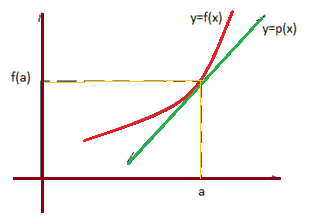 consideremos el punto p=(a,(a)) sobre la gráfica de una función diferenciable f(x).la recta tangente en p pasa por p(a,f(a)) y tiene pendiente f’(a). luego la ecuación es:
                      y-f(a)=f’(a) (x-a)
                       y=f(a)+f’(a) (x-a)

como f(a) y f’(a) son valores constantes, entonces la función f(a) + f’(a)(x-a) es polinómica , la cual se anotara p(x)=f’(a)(x-a)(la letra p solamente esta usada para identificar la función como polinómica
La grafica muestra las funciones y=p(x) e y=f(x).
la grafica muestra las funciones y=p(x) e y=f(x).
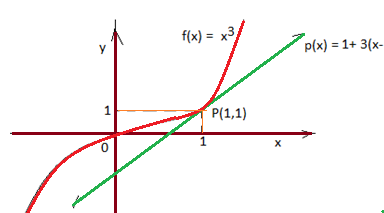 como la tangente en p (a, f (a)) permanece “cerca” de la gráfica de y= f(x), para puntos en cercanía de p puede “usarse” dicha tangente como una aproximación de la gráfica. 
para el entorno] 1-e, 1+e [los puntos de la función f(x) tienden a “confundirse” con los puntos de p(x) en otras palabras los puntos de la gráfica f(x) son “casi coincidentes” con los puntos de la recta o sea podemos decir que:
 p’ (1-e, f (1-e))  f(x)
             p’ (1-e, f(1-e))  p(x)
del mismo modo:
           p’’ (1+e, f (1+e))  f(x)
           P’’ (1+E, f (1+E))  p(x)
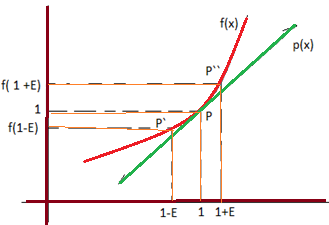 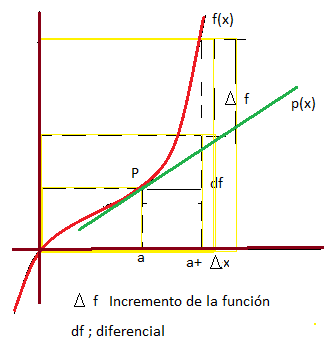 El método consiste en: